Влияние лингвострановедческого аспекта на мотивацию изучения иностранных языков
Алексеева А.А. 
МБОУ СОШ № 63
Муниципальное  бюджетное образовательное учреждение
 «Средняя общеобразовательная школа №63»
Лингвострановедение должно служить опорой для поддержания мотивации
Обучение языку
Сведения о стране
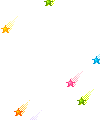 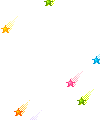 Клуб интернациональной дружбы
“We are together"
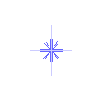 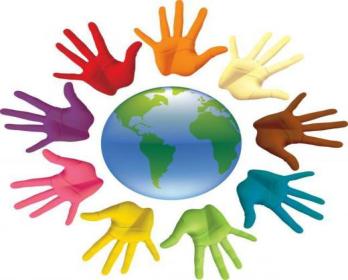 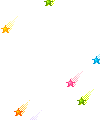 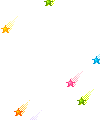 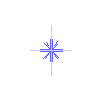 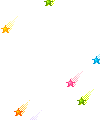 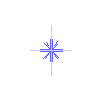 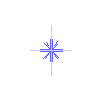 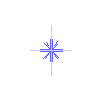 We are different but we are together
Муниципальное  бюджетное образовательное учреждение
              «Средняя общеобразовательная школа №63»
Первый региональный слет КИДов
Направления
Образовательные проекты
Культурные проекты
Благотворительные акции
Связь с общественностью
Секции
Секция по переписке
Секция творческая
Секция  «Проекты»
 Секция «Благотворительные акции»
Секция страноведческая
Секция «Пресс- центр»
Секция «Патриот»
Образовательные проекты
Просмотр фильмов на английском языке

Участие в научно-практических конференциях, конкурсах и олимпиадах по английскому языку

Участие в зарубежных образовательных проектах
Проекты
«Лондон прошлый и настоящий»
«Компьютерный сленг в современном английском языке»
«Английский бутерброд»
«Автограф»
«Путешествие по Европе»
Сборник стихотворений
The river Volga
Skyscrapers
Astronomical clocks
Mass Media
Ульяновск - Крефельд
Защита проектов
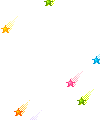 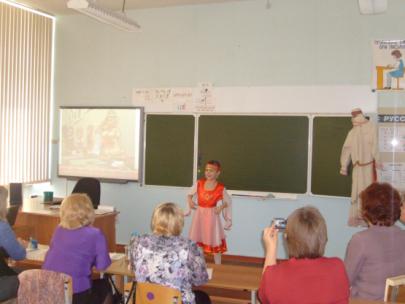 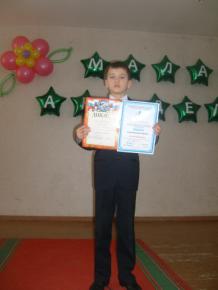 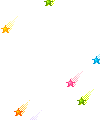 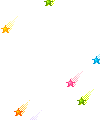 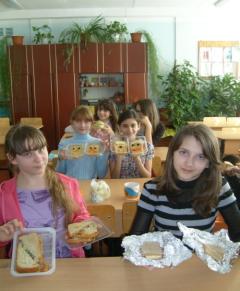 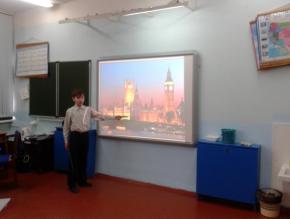 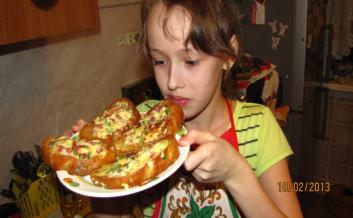 IEARN
ePals
People to people
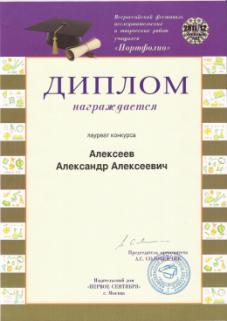 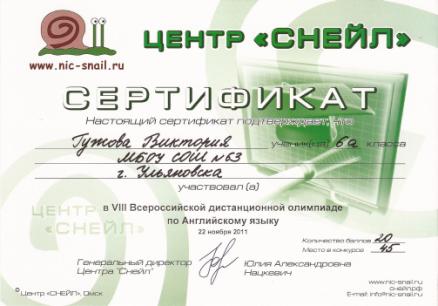 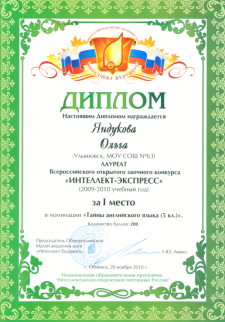 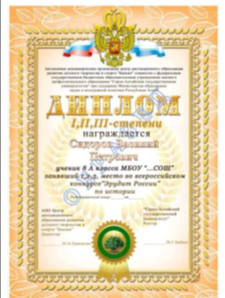 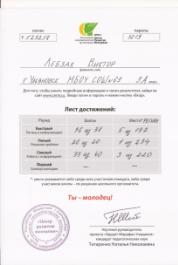 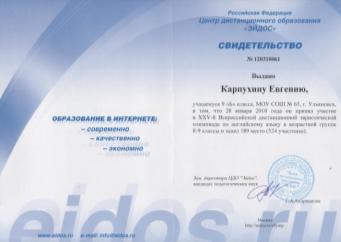 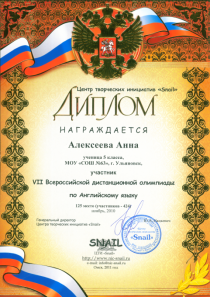 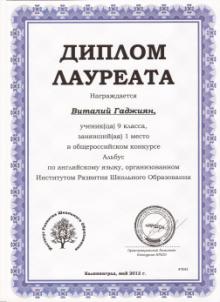 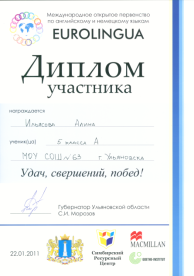 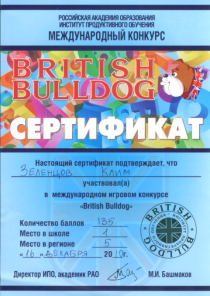 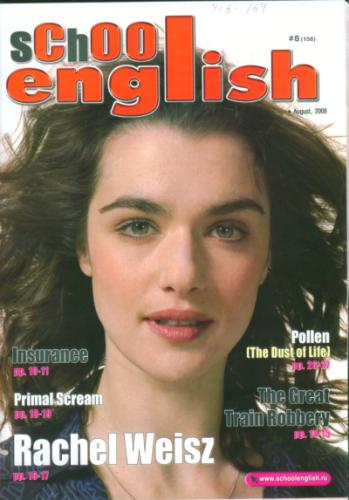 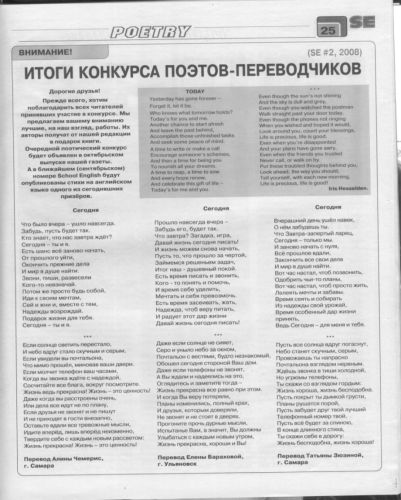 Сотрудничество
Центр развития молодежи «Эму-эрудит», г.Екатеринбург
Центр дополнительного образования «Снейл», г.Омск
Институт развития школьного образования, г.Калининград
Центр дистанционного образования «Эйдос», г.Москва
Издательство «Первое сентября», г. Москва
Центр продуктивного обучения, г.Санк-Петербург
Центр знаний и технологий, г.Красноярск
Центр поддержки талантливой молодежи, г.Бийск
Центр дистанционного образования развития детского творчества и спорта «Баньян», г.Горно-Алтайск
Европейское англоязычное образование, г.Минск – г.Киев – г.Рига – г.Москва
Портал Национальной образовательной программы 
      «ИНТЕЛЛЕКТУАЛЬНО-ТВОРЧЕСКИЙ ПОТЕНЦИАЛ РОССИИ», г.Калуга
Культурные проекты
Празднование международных и традиционных праздников  и фестивалей других стран

Участие в культурных мероприятиях города

Участие в зарубежных культурных проектах (поездки)
Фестиваль английской песни
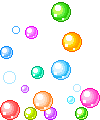 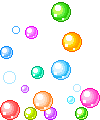 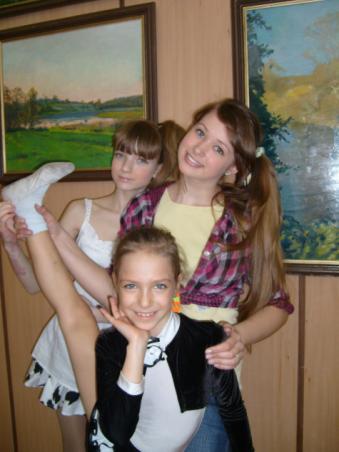 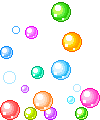 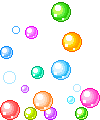 Кукольный спектакль
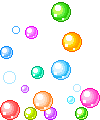 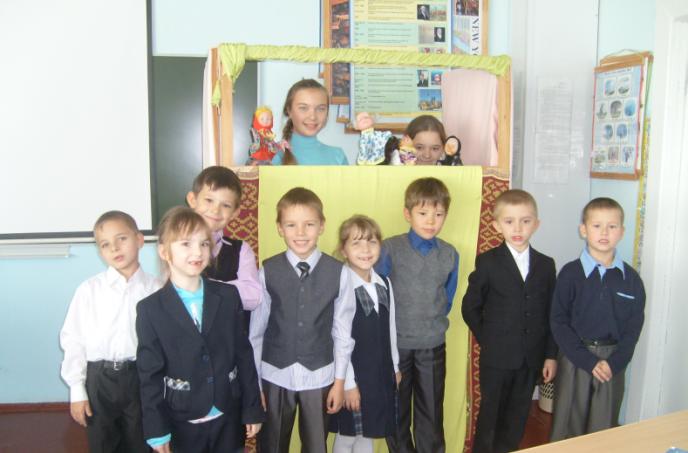 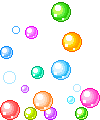 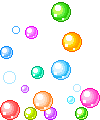 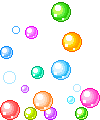 Сказка «Каша из топора» «Курочка и зернышко»
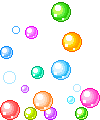 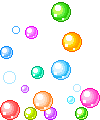 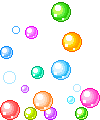 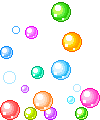 «В гостях у сказки»               «Теремок»
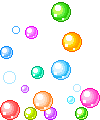 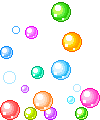 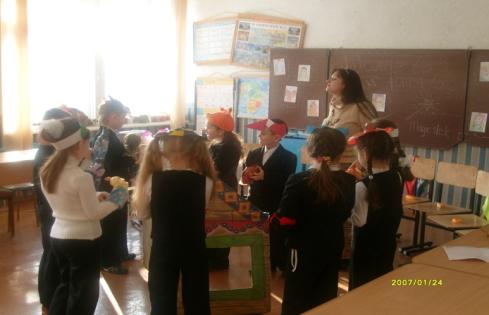 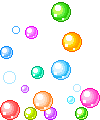 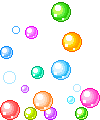 Хэллоуин           Рождество
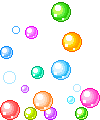 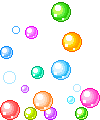 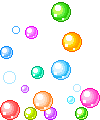 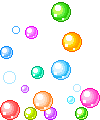 Юмористический киножурнал «Ералаш»
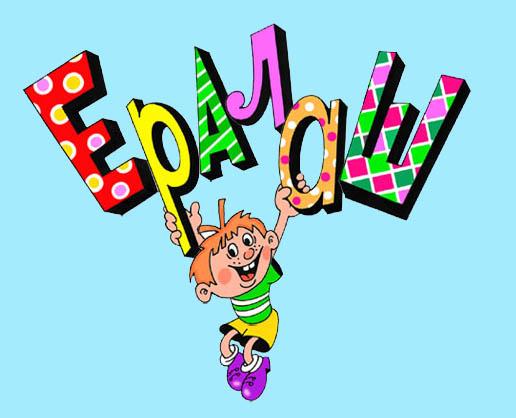 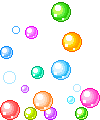 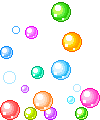 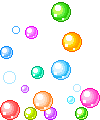 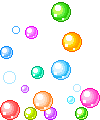 «Фестиваль народов Поволжья»
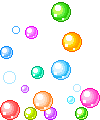 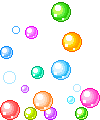 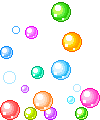 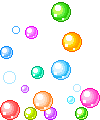 Postcrossing
Мы любим путешествовать
Организация  путешествий и экскурсий по музеям города , области.
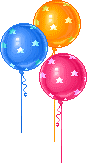 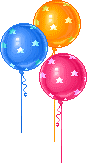 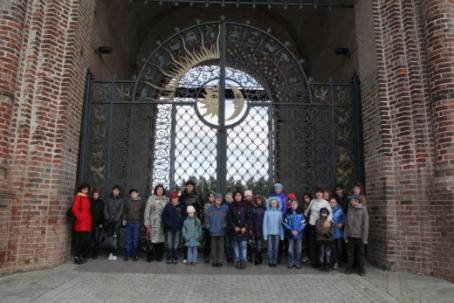 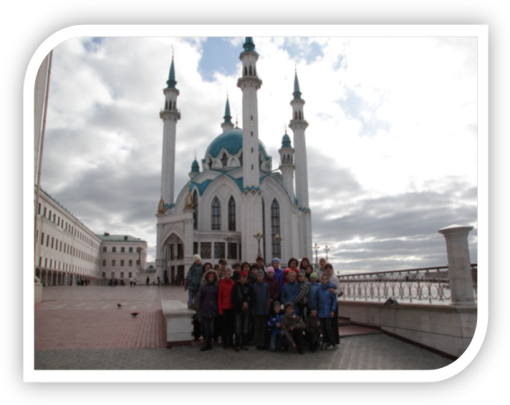 Г.Казань
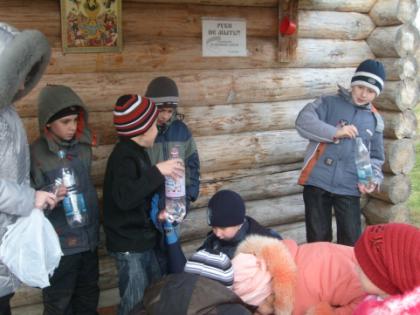 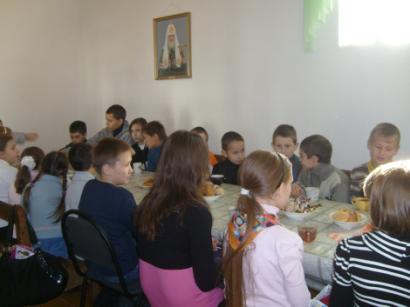 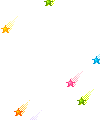 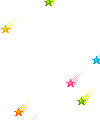 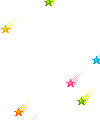 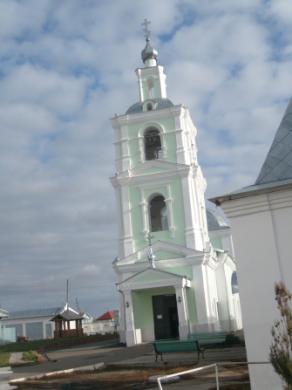 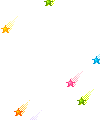 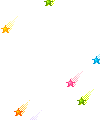 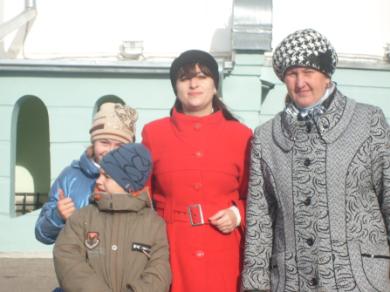 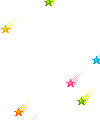 Село Арское
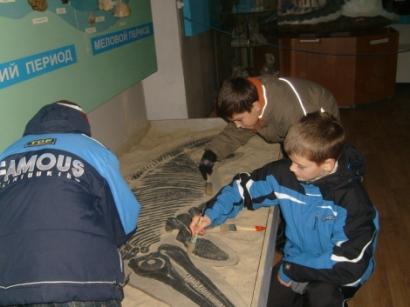 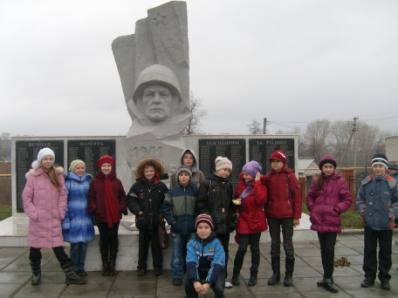 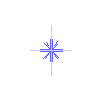 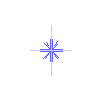 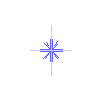 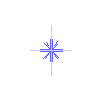 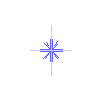 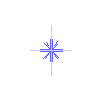 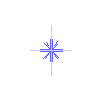 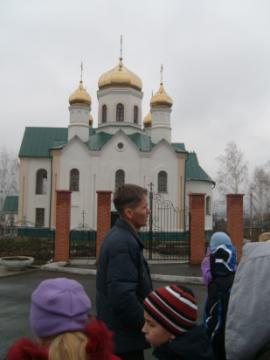 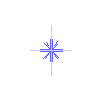 Ундоры
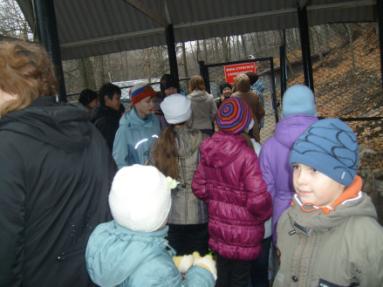 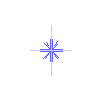 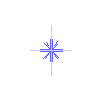 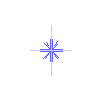 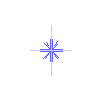 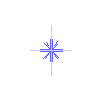 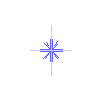 Поездка в г.Самара
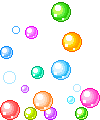 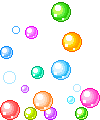 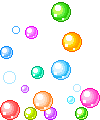 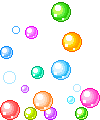 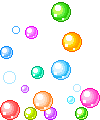 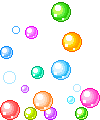 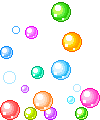 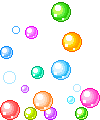 Мы в Саранске
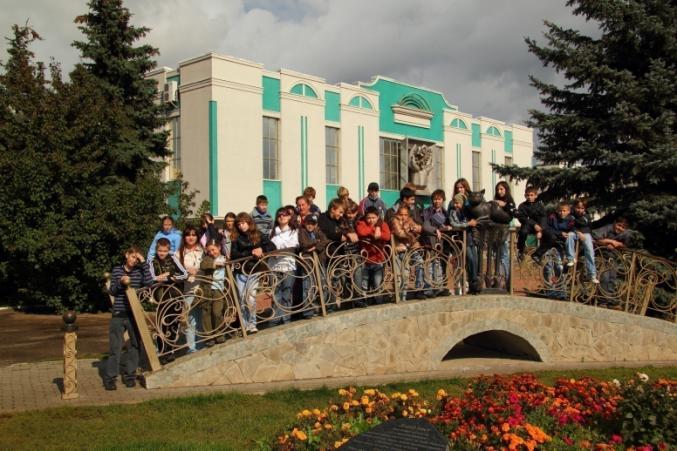 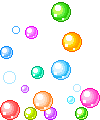 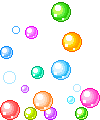 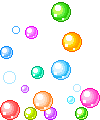 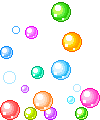 Музей изобразительного искусства имени Эрьзя
Чебоксары
Болгары
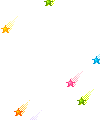 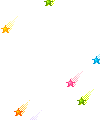 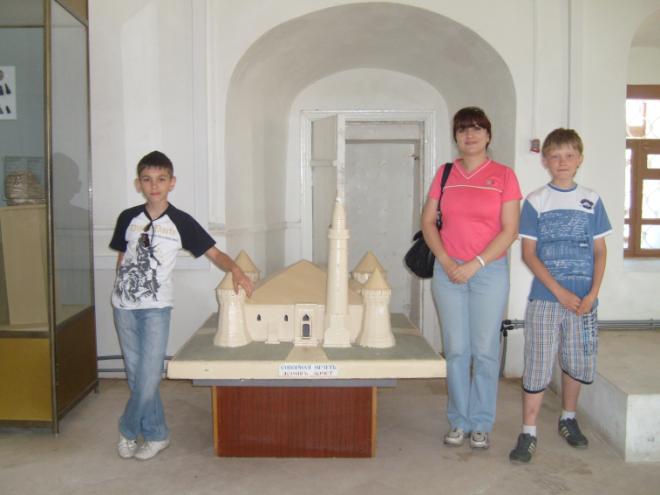 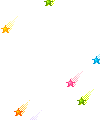 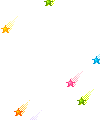 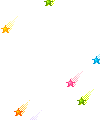 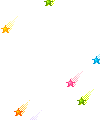 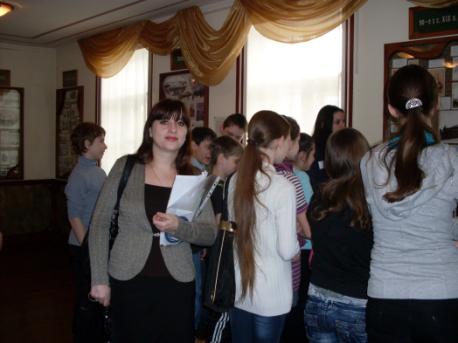 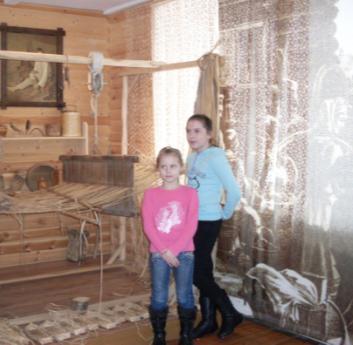 Музей «Симбирская фотография»       Музей «Столярная мастерская»
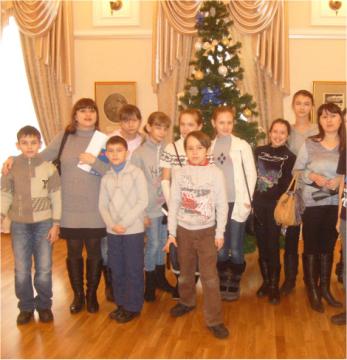 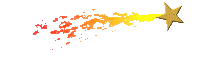 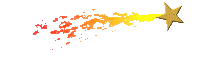 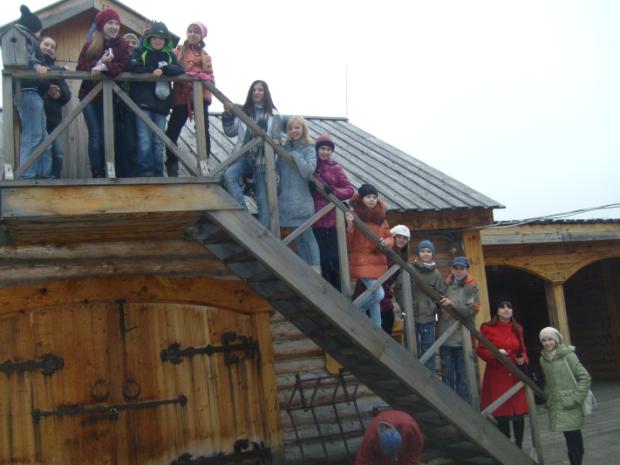 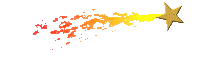 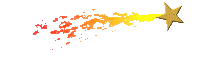 Музей «Усадьба на Московской»                        Музей «Метеорологическая станция»
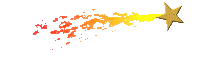 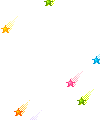 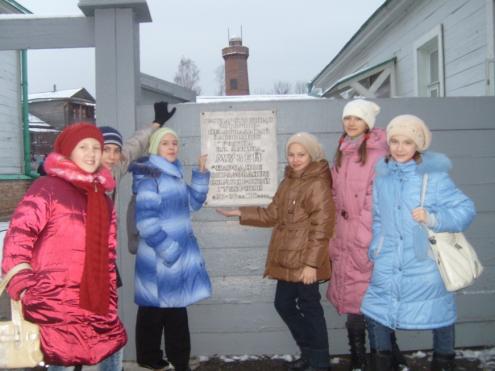 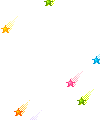 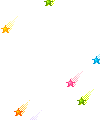 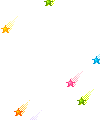 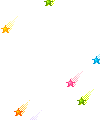 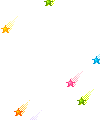 Музей «Народное образование симбирской губернии в 70-80 г.г.XIXв.»
Музей гражданской авиации
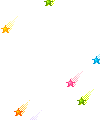 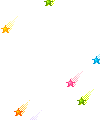 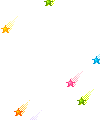 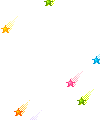 Ульяновский краеведческий музей
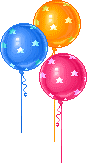 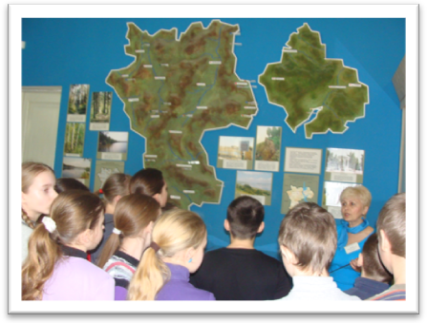 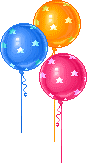 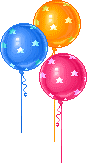 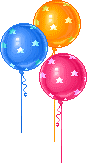 Благотворительные акцииCharity: water
Free rice
Акция  «Книгу в каждую семью»
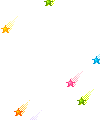 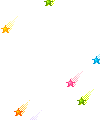 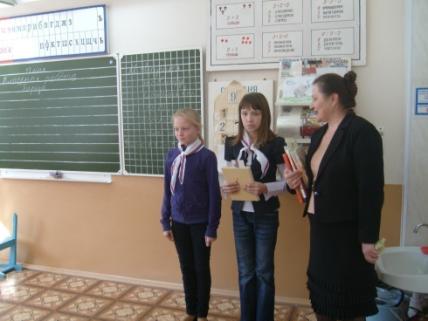 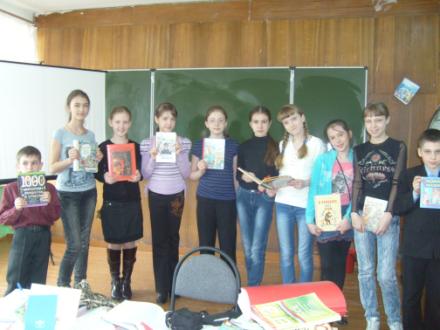 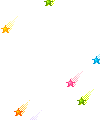 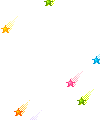 Акция «Красный тюльпан»
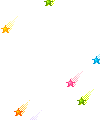 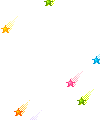 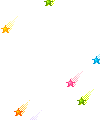 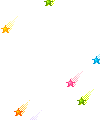 Проект «Кормушка для птиц»
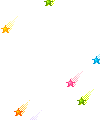 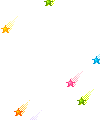 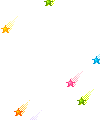 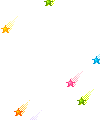 Буклет - поздравление
Не проходи мимо!
Окажи внимание!
Пожилой человек, это вовсе не старый,Это значит, он пОжил, мудрость обрёл.Просто может быть так..., немного усталый,Ведь всегда за собой молодёжь вперёд вёл.От души он делился опытом, знаньем,Помогал нам советом, примером своим.Так примите от нас «спасибо» с признаньем,За ваш труд бескорыстный на благо страны!
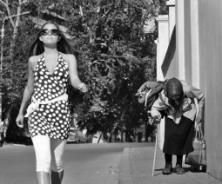 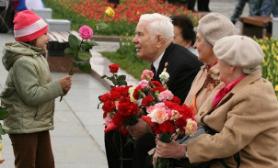 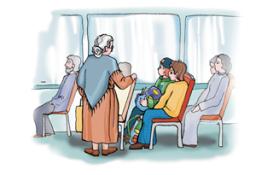 Помоги донести тяжелые сумки 
пожилым людям!
Поздравь с праздниками!
Уступи место пожилым людям!
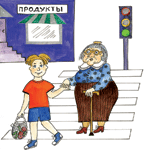 Помоги перейти дорогу 
пожилым людям!
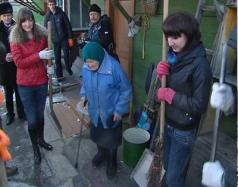 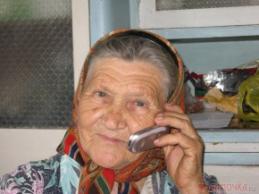 Позвони родным!
Помоги пожилым людям 
по хозяйству!
Акция «Профилактика ПДД»
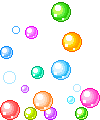 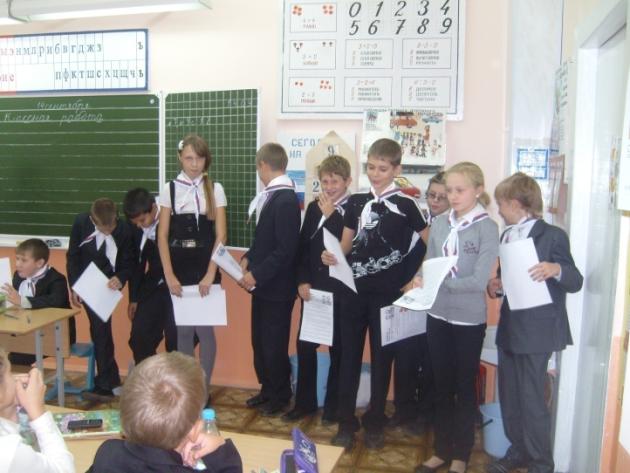 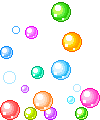 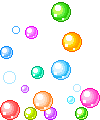 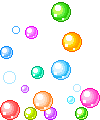 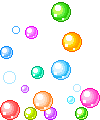 Акция «Посылка солдату»
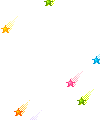 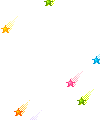 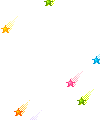 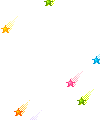 Акция за «ЗОЖ»
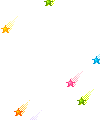 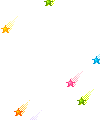 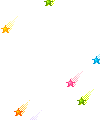 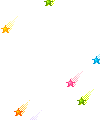 Акция «Брось сигаретку. Возьми конфетку»
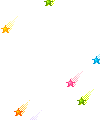 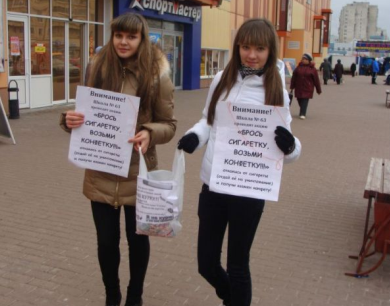 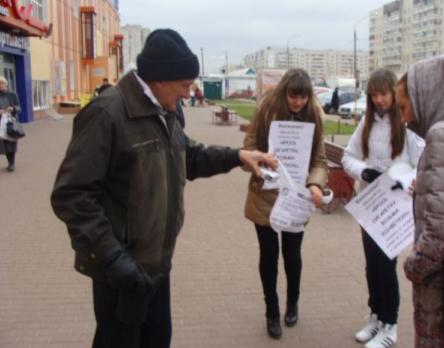 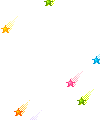 Связь с общественностью
Интернет ресурсы
 
Публикация информации о клубе в СМИ

Обновление школьного стенда клуба
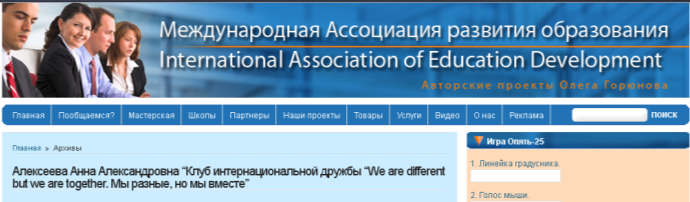 Межрегиональный слет президентов КИДов
«Smart Club»
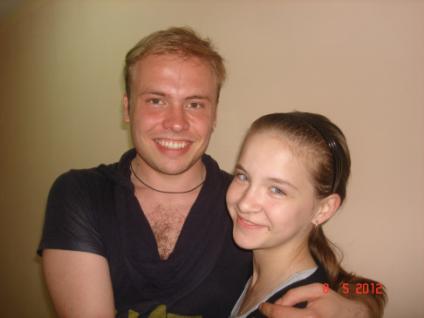 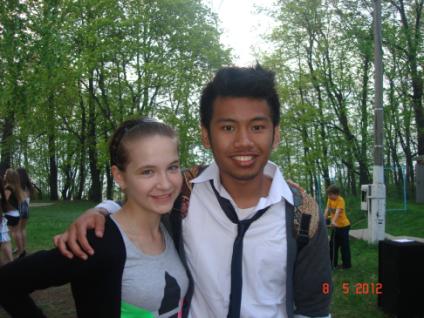 Фестиваль иностранный языков
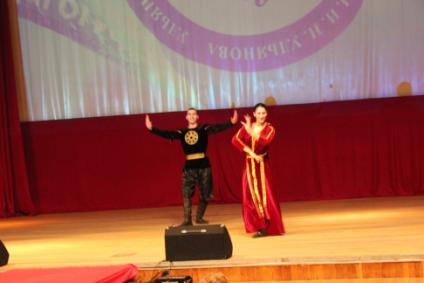 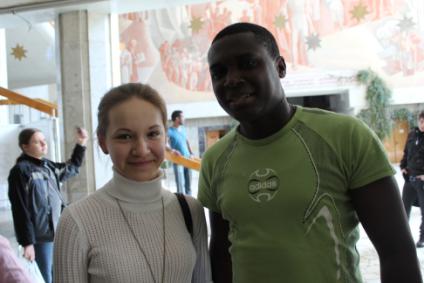 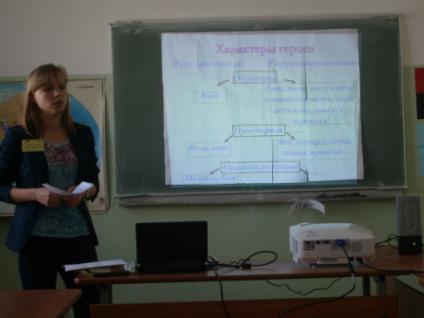 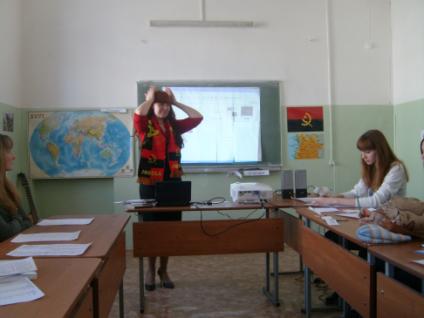 Проект «Ассоциированные школы ЮНЕСКО»
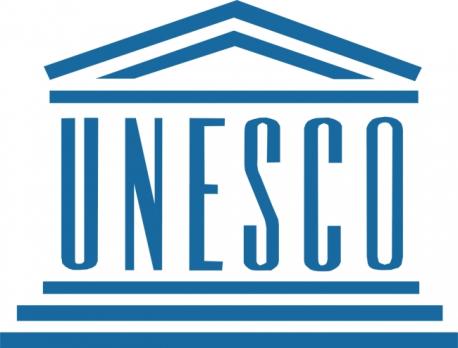 1.     Распространение информации об ООН и ЮНЕСКО. 
2.     Экология, охрана окружающей среды. 
3.     Изучение всемирного культурного и природного наследия.
4.     Права человека, права ребенка, демократия, ненасилие.
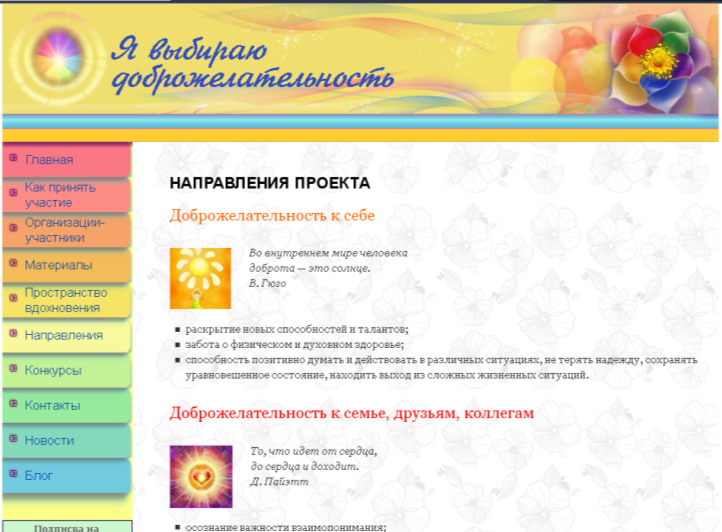 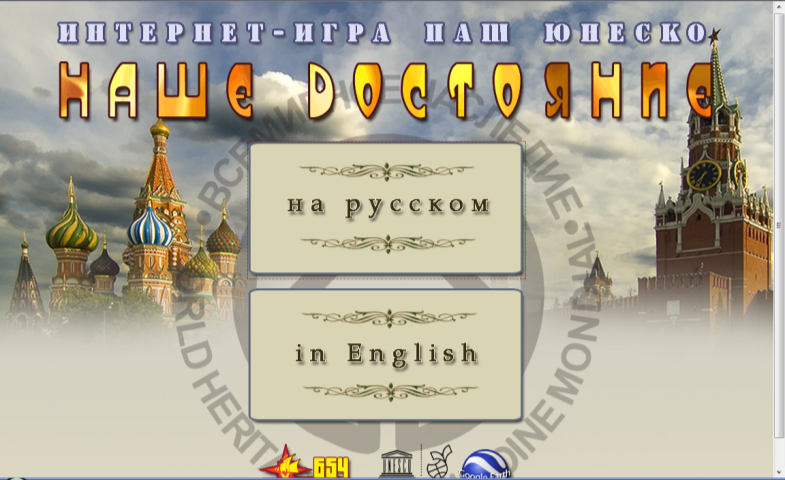 Мониторинги
Лингвострановедение
обеспечивает повышение познавательной активности учеников;
 расширяет их коммуникативные возможности;
благоприятствует созданию положительной мотивации на уроке; 
дает стимул к самостоятельной работе над языком;
способствует решению воспитательных задач.
Спасибо за внимание